«Универсальный человек» - достиг совершенства во всем: в физической силе и красоте, в философии и других науках.
Культура Западной Европы в XI-XV вв.
Первый раунд.
Литература		10	20	30	40	50



Архитектура и
Скульптура		10	20	30	40	50




Живопись		10	20	30	40	50



Конец раунда
Средневековая литература 1.
Как назывались рукописи, рассказывающие об истории народов и о современной для их автора жизни? 
В них  события излагались по годам.
Средневековая литература 2.
Сказания о великих героях прошлого, которые исполнялись под аккомпанемент арфы или виолы (маленькой скрипки).
Средневековая литература 3.
Провансальские поэты-певцы, среди которых встречались короли и знатные феодалы, но чаще ими были рыцари.
Средневековая литература 4.
Так называли школяров и студентов, которые в XII-XIV веках кочевали по городам и университетам Европы в поисках новых преподавателей.  Их имена связаны с городской литературой.
Средневековая литература 5.
В изгнании Он написал произведение в стихах, которое назвал «Комедией».
Потомки  же назвали его произведение «Божественной комедией» в знак высшей похвалы.
Архитектура и скульптура 1.
Кто являлся наиболее частым героем средневековых  рельефов и статуй?
Архитектура и скульптура 2.
Как называется стиль архитектуры, воспринятый от древних римлян?
Архитектура и скульптура 3.
Этот архитектурный стиль получает распространение в XII-XV веках. Своими стрельчатыми арками, крутыми скатами крыш, высокими башнями колоколен создает впечатление стремительного порыва ввысь.
Архитектура и скульптура 4.
Эти «входы» в средневековый собор обозначали границу двух миров – грешного, земного и священного, небесного.
Архитектура и скульптура 5.
Что стремились отразить в своих творениях художники Средних веков, в отличие от представителей античного искусства, прославлявших красоту человеческого тела?
Средневековая живопись 1.
Картины и узоры из кусочков цветного стекла, скреплённых свинцовыми ободками.
Украшали окна.
Средневековая живопись 2.
Изображения, помещавшиеся в книгах, рассказывавшие о жизни людей разного происхождения.
Средневековая живопись 3.
Что нового внесло позднее Средневековье в книжную миниатюру и фресковую живопись?
Средневековая живопись 4.
Название самого прославленного образца миниатюры. Выполненного в начале XV века тремя братьями Лимбургами.
Средневековая живопись 5.
Что было изображено на миниатюре 
«Календарь герцога Беррийского»?
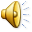 Второй раунд.
Из предложенного набора слов необходимо составить предложение. 

Как Вы думаете, кому могут принадлежать эти слова?
«Универсальный человек» - достиг совершенства во всем: в физической силе и красоте, в философии и других науках.
Третий раунд.
«Домашнее задание».
Третий раунд.
Команда «Алая Роза»		1  	2  	3


Команда «Белая Роза»		1  	2  	3
Команда «Алая Роза»
Назовите имена первых гуманистов эпохи Возрождения? 




Ответ
Команда «Алая Роза»
Назовите эту картину флорентийского художника Сандро Боттичелли.
Ответ
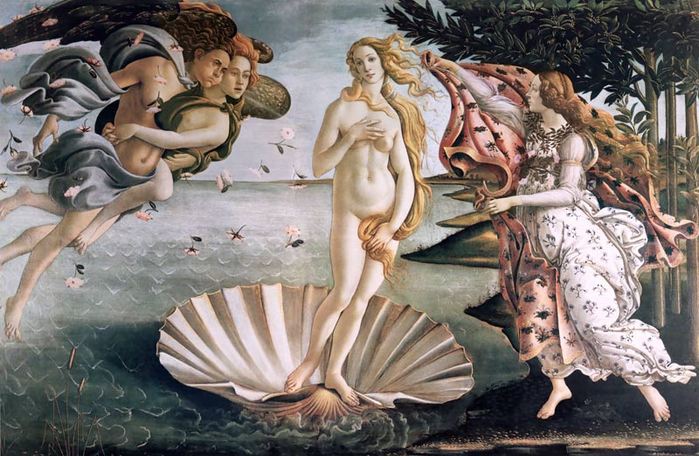 Команда «Алая Роза»
Как называется лучшее и самое известное произведение гуманиста Джованни Боккаччо, книга, состоящая из ста новелл? 





Ответ
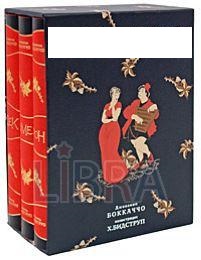 Команда «Алая Роза»
Франческо Петрарка
Джованни Боккаччо
Команда «Алая Роза»
Картина 
«Рождение Венеры».
Команда «Алая Роза»
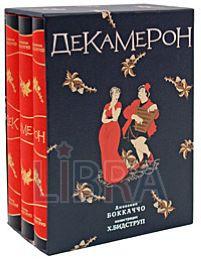 Команда «Белая Роза»
Почему новая эпоха в искусстве стала называться «Возрождением»?


Ответ
Команда «Белая Роза»
Как называется этот шедевр архитектуры эпохи Возрождения, находящийся во Флоренции?







Ответ
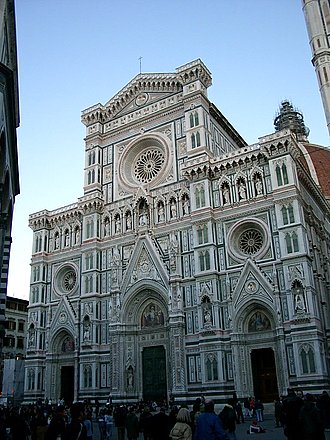 Команда «Белая Роза»
Кто является автором картины «Весна»?







Ответ
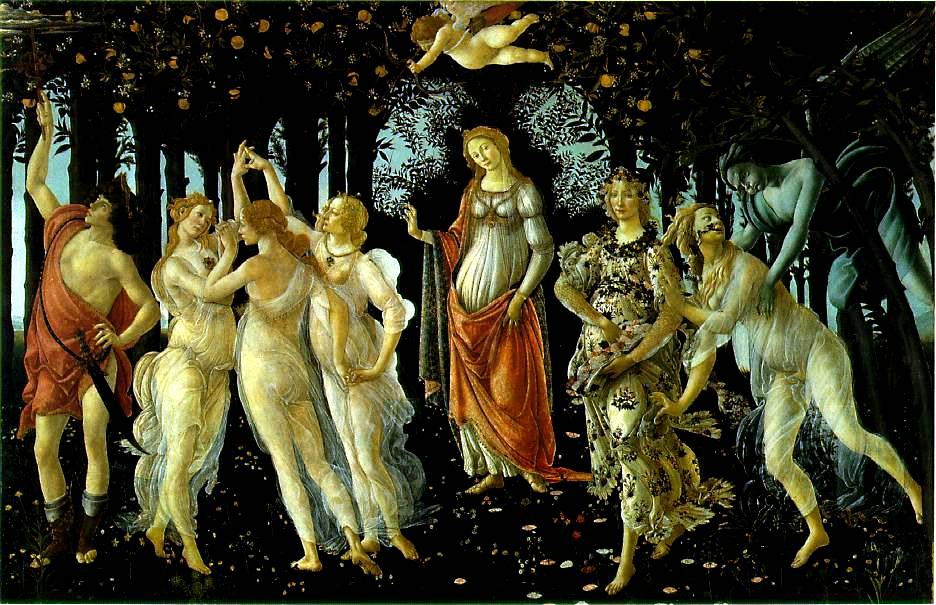 Команда «Белая Роза»
Потому что в это время Античность считали золотым веком, и стали возрождать античное искусство.
Команда «Белая Роза»
Собор 
Святой Девы Марии 
во Флоренции.
Команда «Белая Роза»
Автор картины – Сандро Боттичелли.